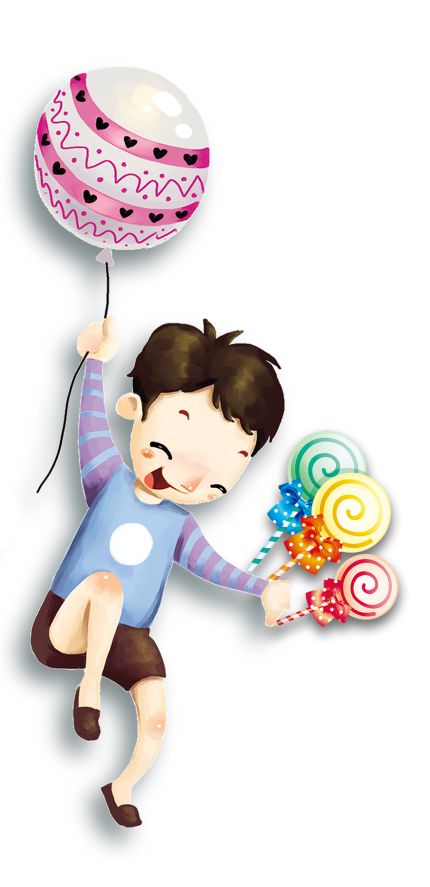 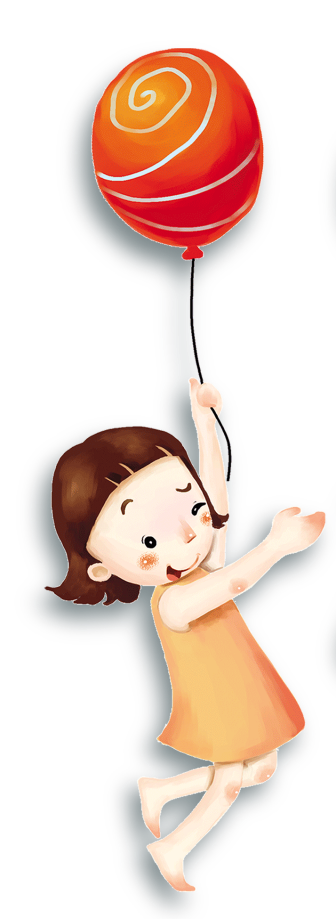 KHOA HỌC
KHÔNG KHÍ 
CẦN CHO SỰ SỐNG
KHÔNG KHÍ 
CẦN CHO SỰ SỐNG
KHÔNG KHÍ 
VỚI ĐỜI SỐNG 
CON NGƯỜI
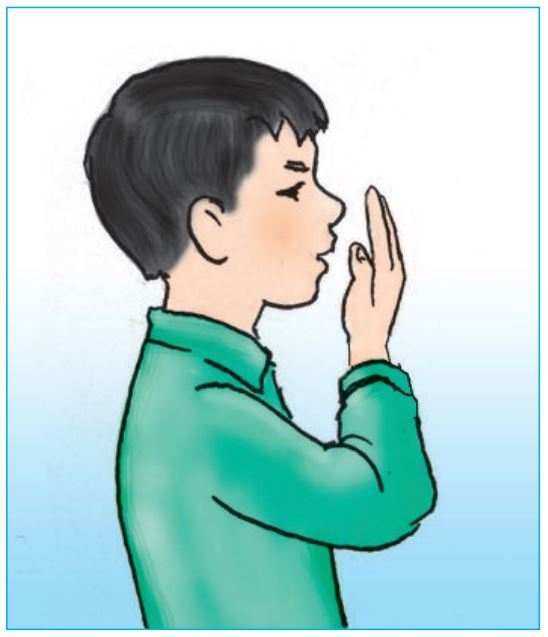 Để tay trước mũi, thở ra và hít vào, bạn có nhận xét gì?
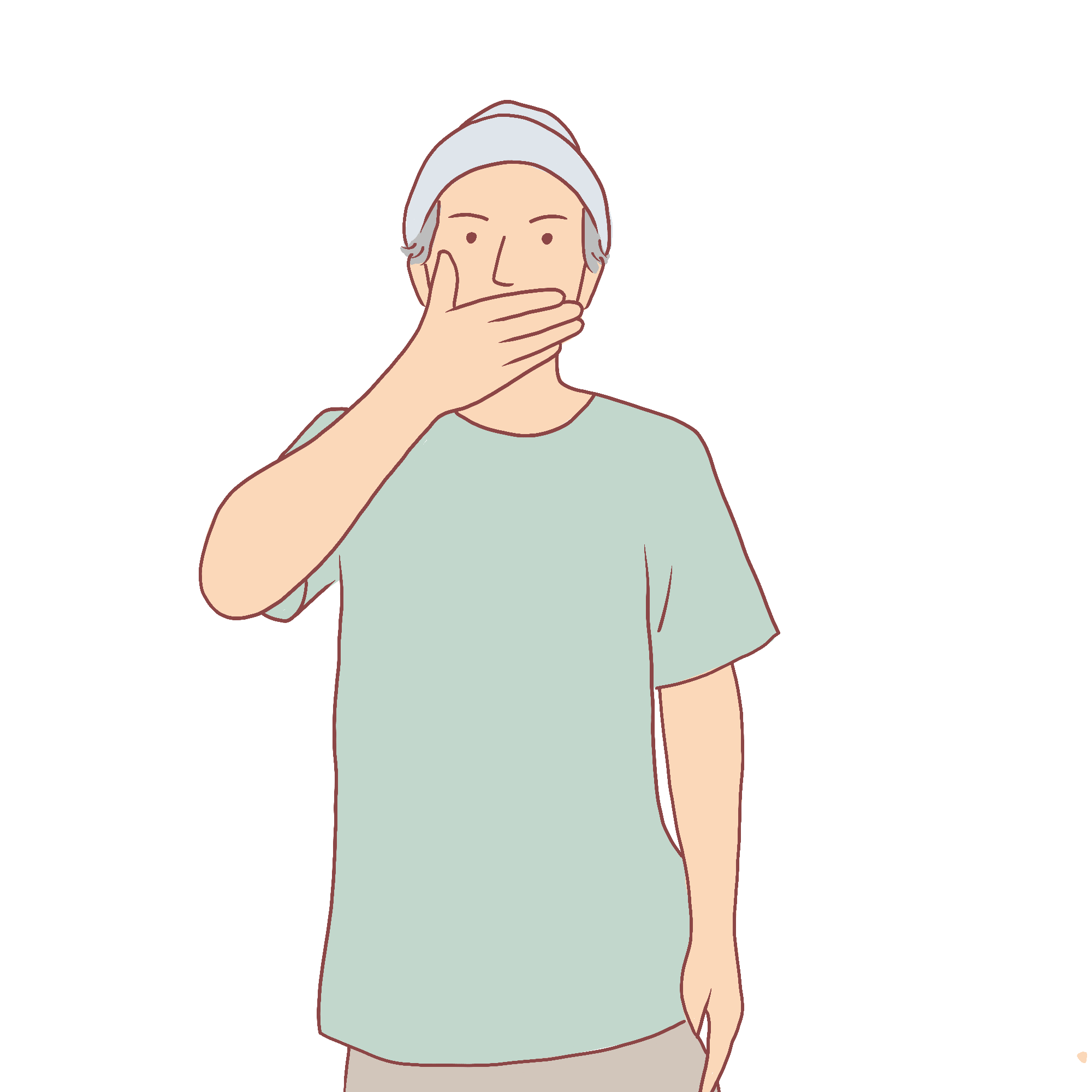 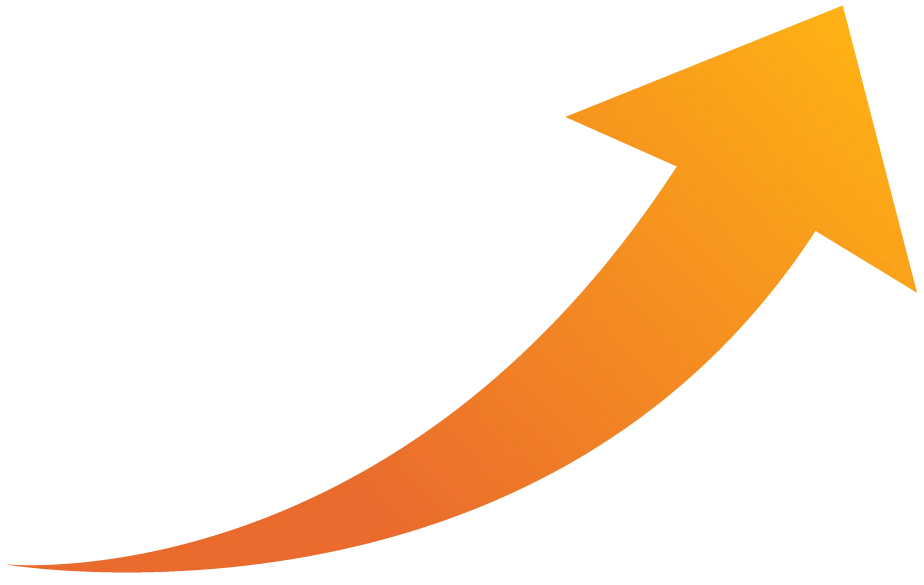 Để tay trước mũi, khi thở ra, em thấy có luồng không khí ấm chạm vào tay và khi hít vào, em thấy luồng không khí mát tràn vào mũi.
Khí ô-xi
Khí các-bô-níc
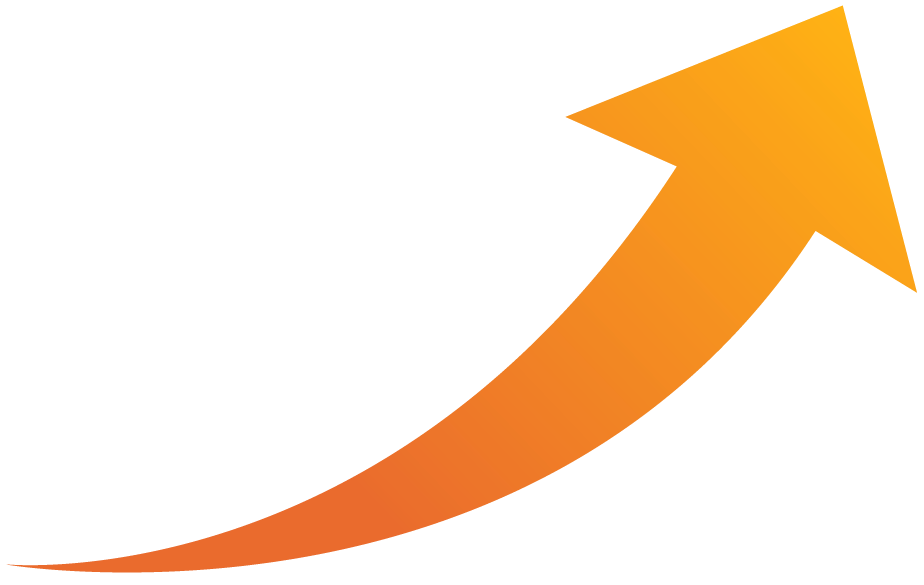 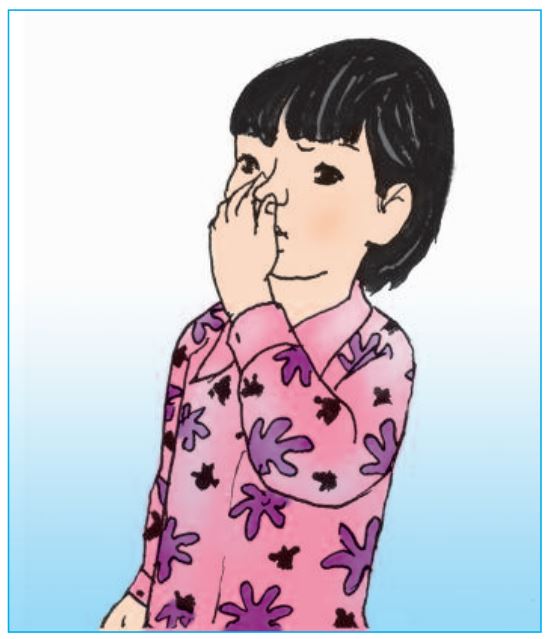 Lấy tay bịt mũi và ngậm miệng lại, bạn sẽ cảm thấy như thế nào?
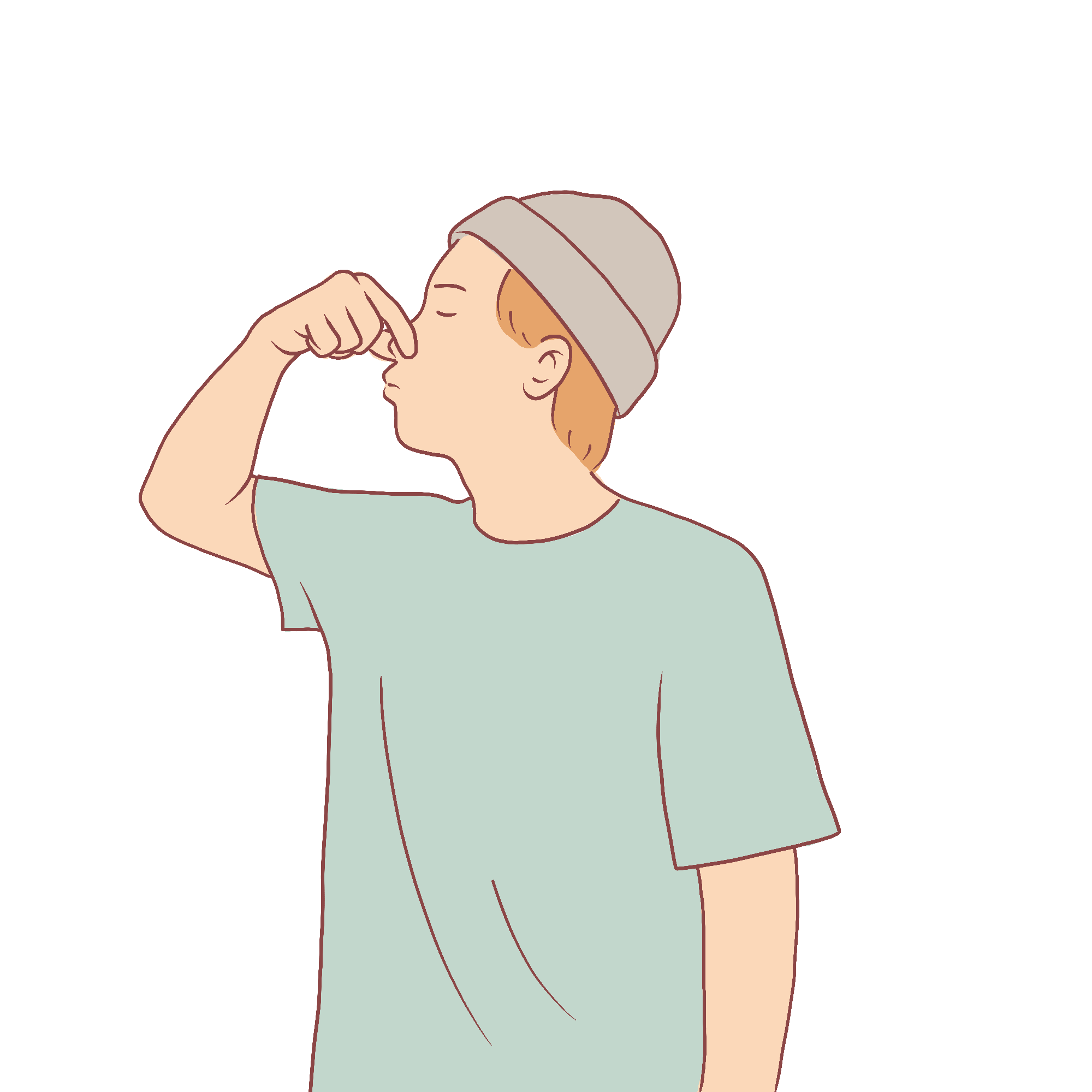 Em cảm thấy tức ngực, khó chịu và không thể chịu đựng lâu hơn 3 phút.
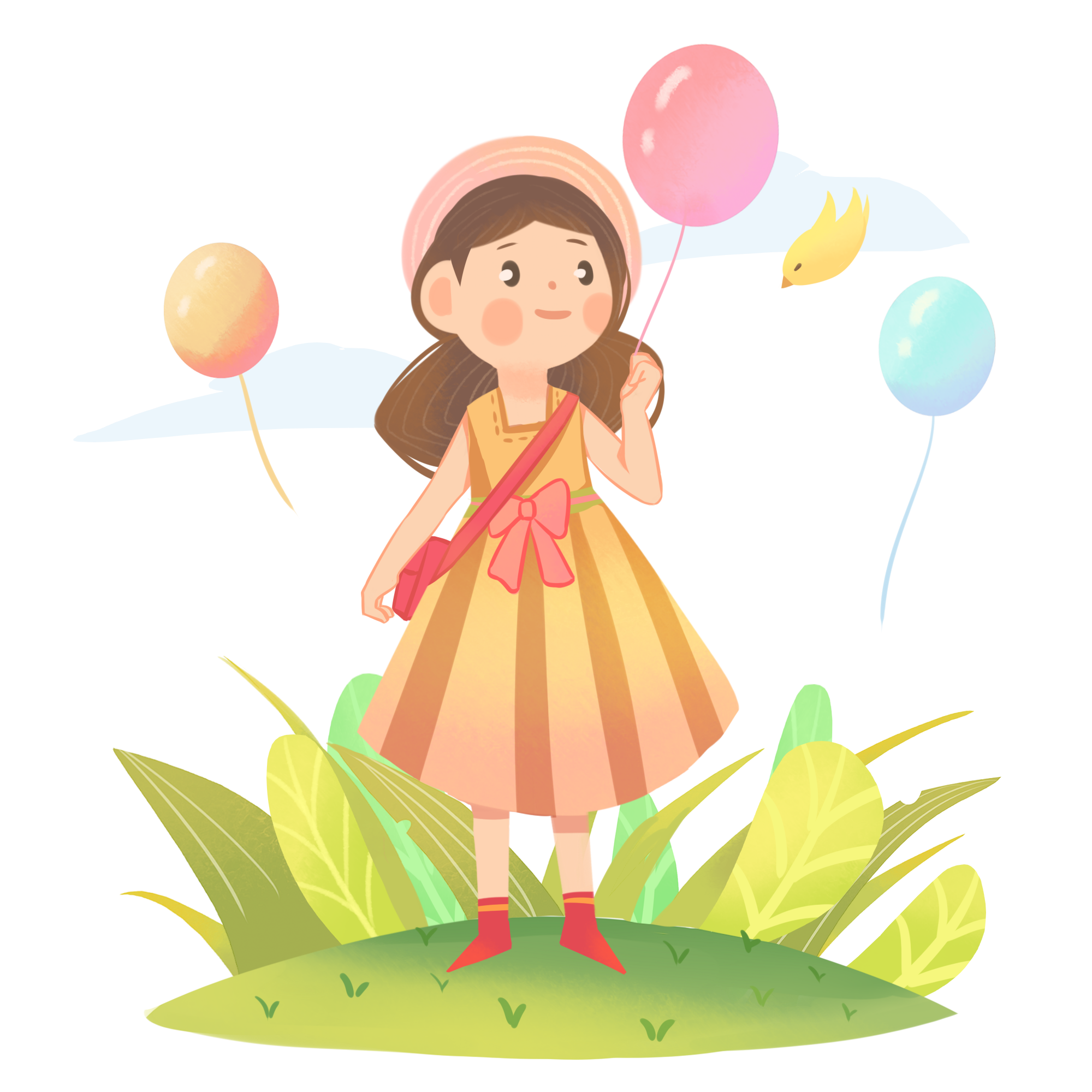 KẾT LUẬN
Không khí có vai trò rất quan trọng đối với đời sống con người.
KHÔNG KHÍ 
VỚI ĐỜI SỐNG 
THỰC VẬT VÀ 
ĐỘNG VẬT
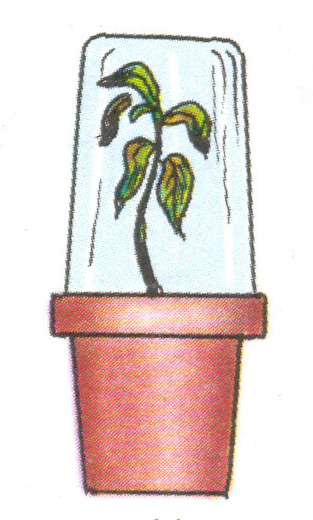 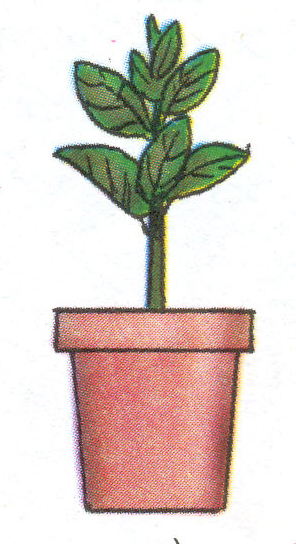 2
1
Quan sát và nhận xét đặc điểm 
của cây đậu trong hình trên.
Tại sao cây đậu trong hình 2 lại bị chết?
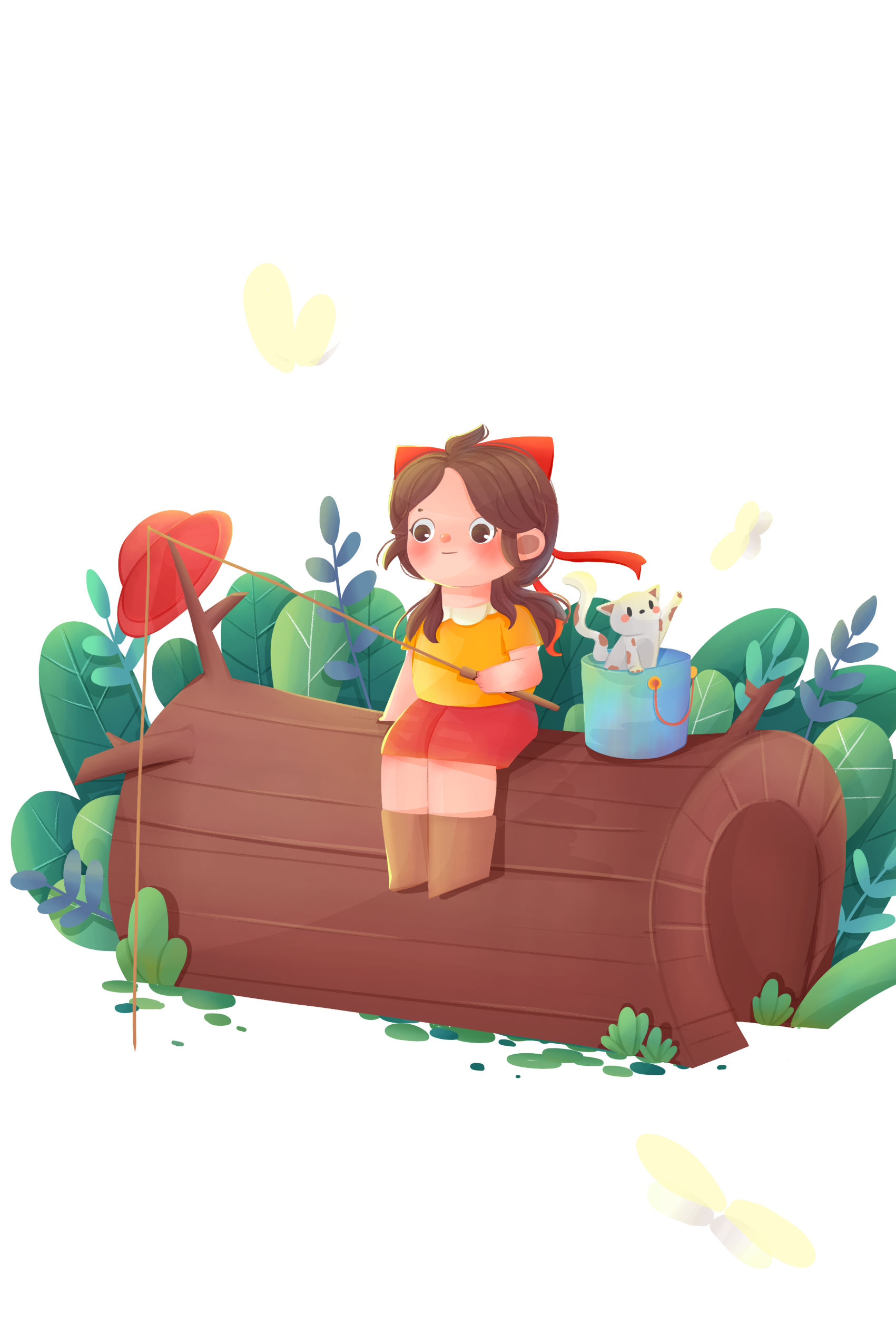 KẾT LUẬN
Thực vật cũng rất cần không khí cho sự sống.
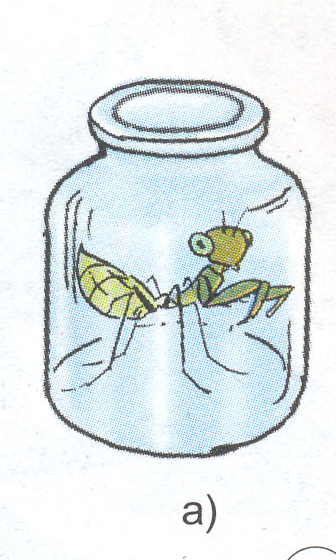 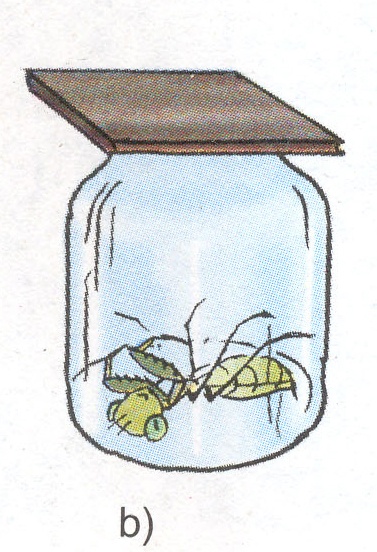 1
2
Con bọ trong hình 2 chết là vì 
không có không khí để thở.
Tại sao sâu bọ trong hình 2 lại bị chết?
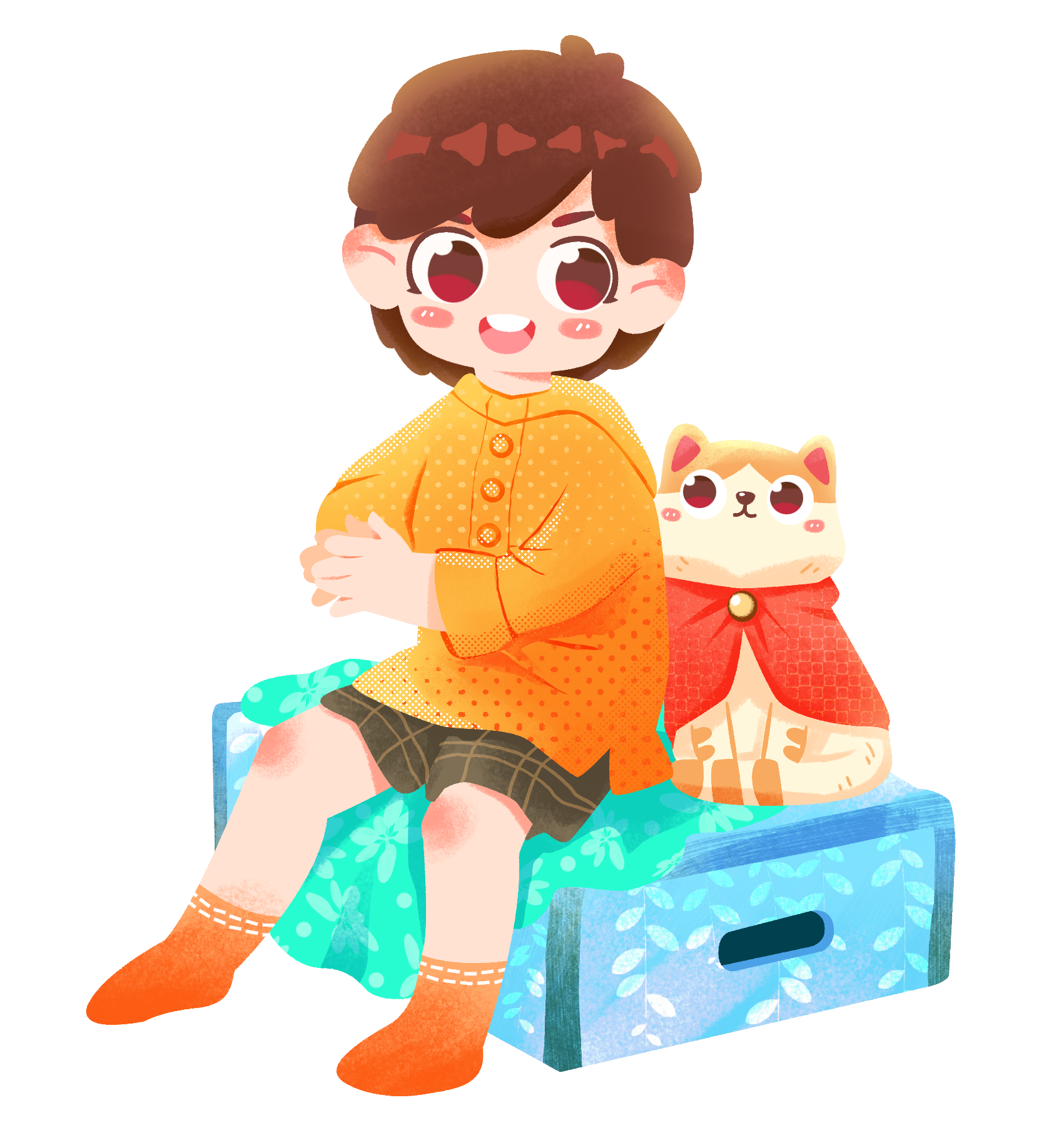 KẾT LUẬN
Sinh vật phải có không khí để thở thì mới sống được. Ô-xi trong không khí là thành phần quan trọng nhất đối với hoạt động hô hấp của con người, động vật, thực vật.
ỨNG DỤNG 
CỦA KHÔNG KHÍ
TRONG ĐỜI SỐNG
HẰNG NGÀY
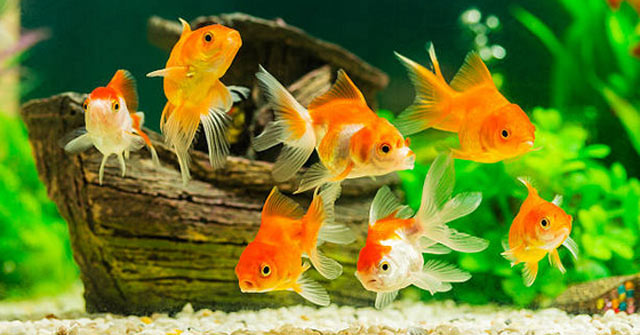 Vì sao cá có thể sống trong nước?
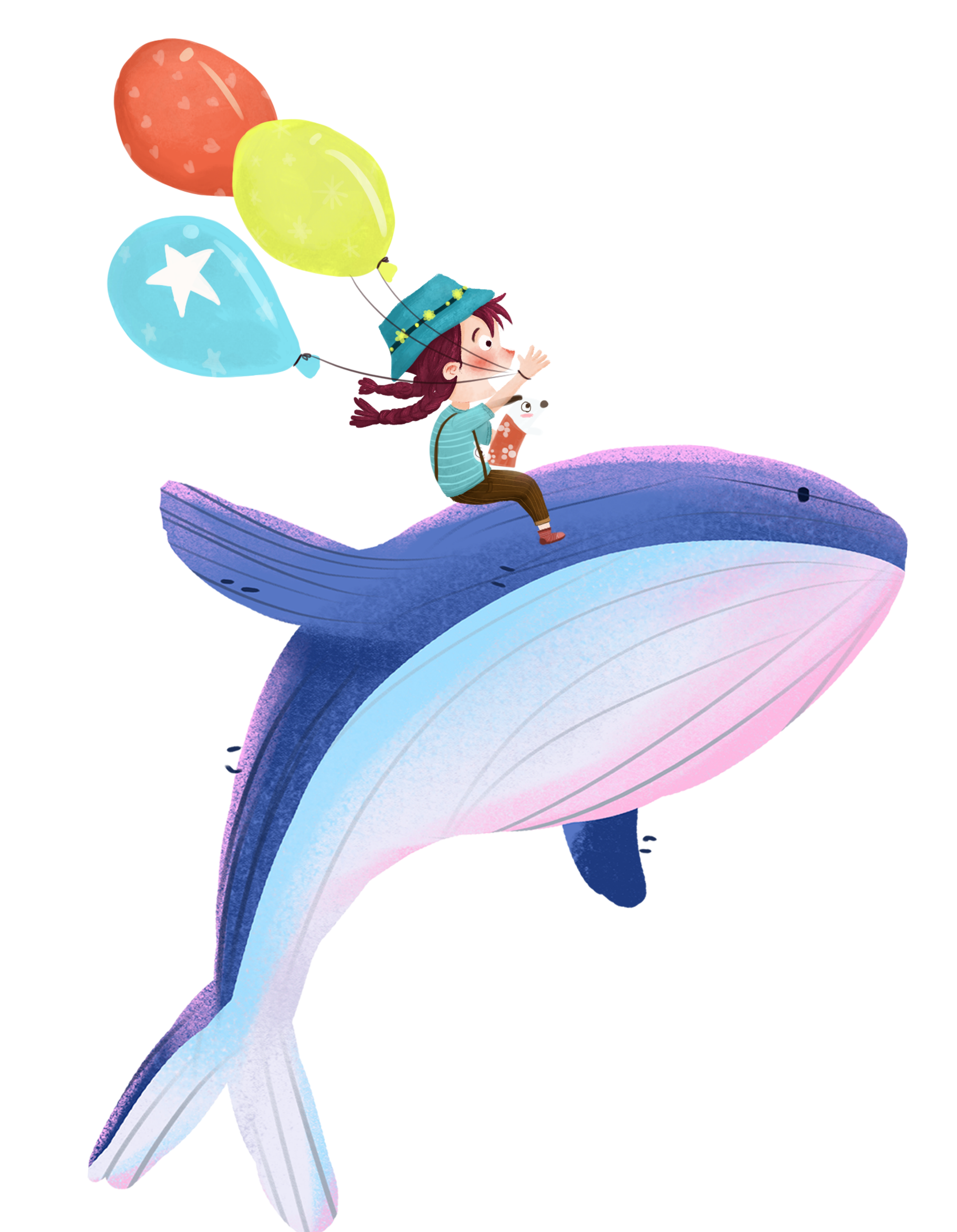 KẾT LUẬN
Không khí có thể hoà tan trong nước. Một số động vật, thực vật có khả năng lấy ô-xi hoà tan trong nước để thở.
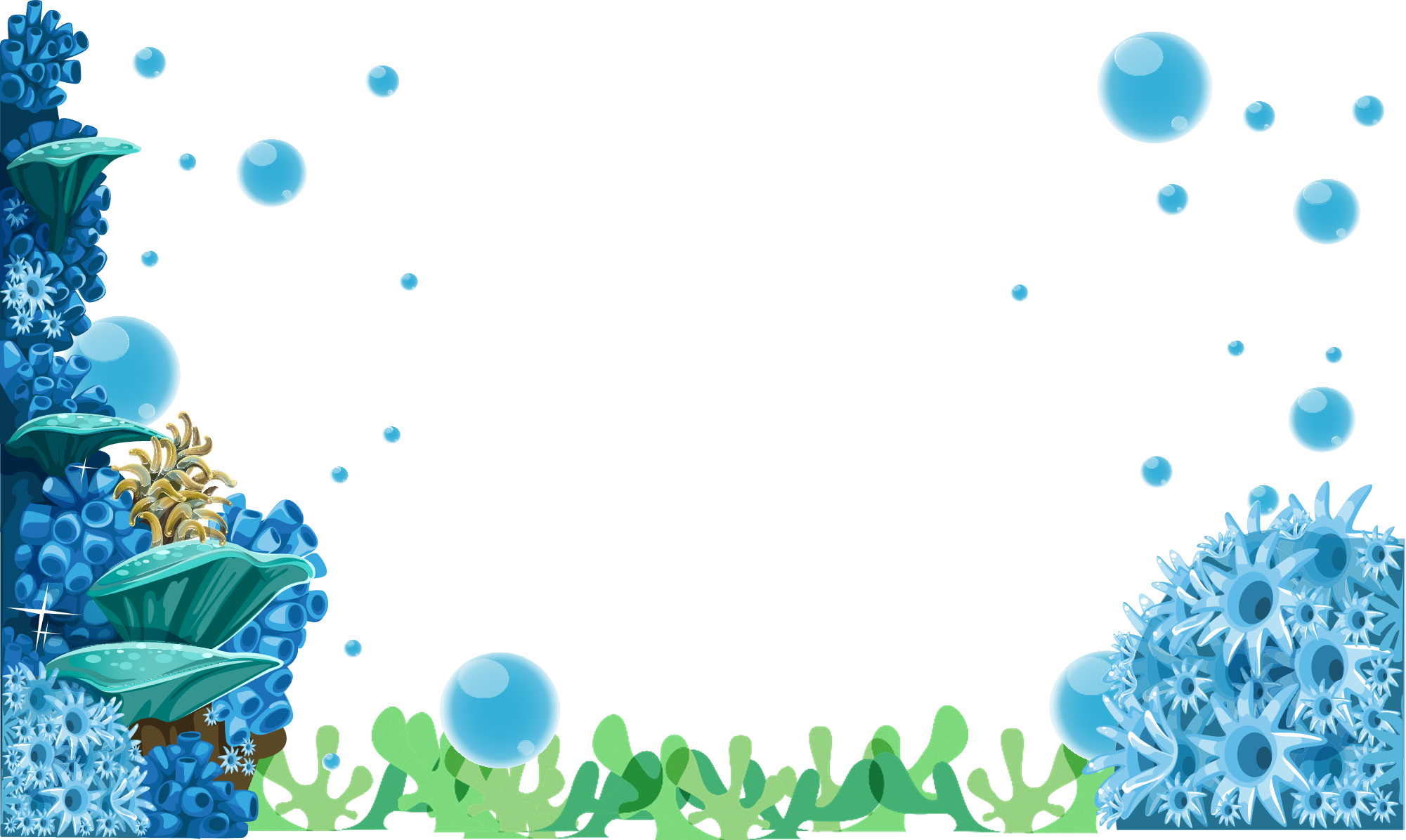 Con người cần gì 
để có thể lặn sâu dưới nước như loài cá?
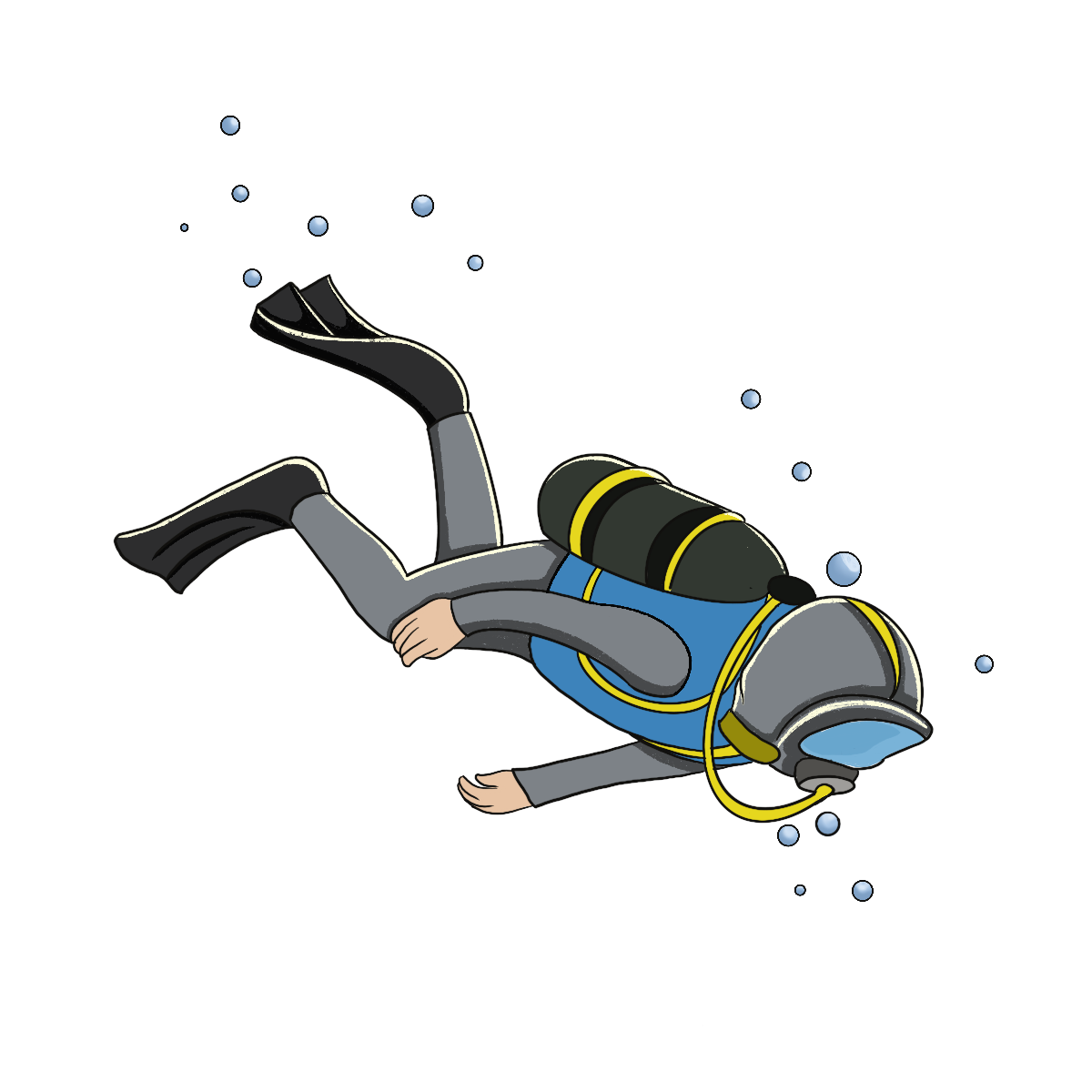 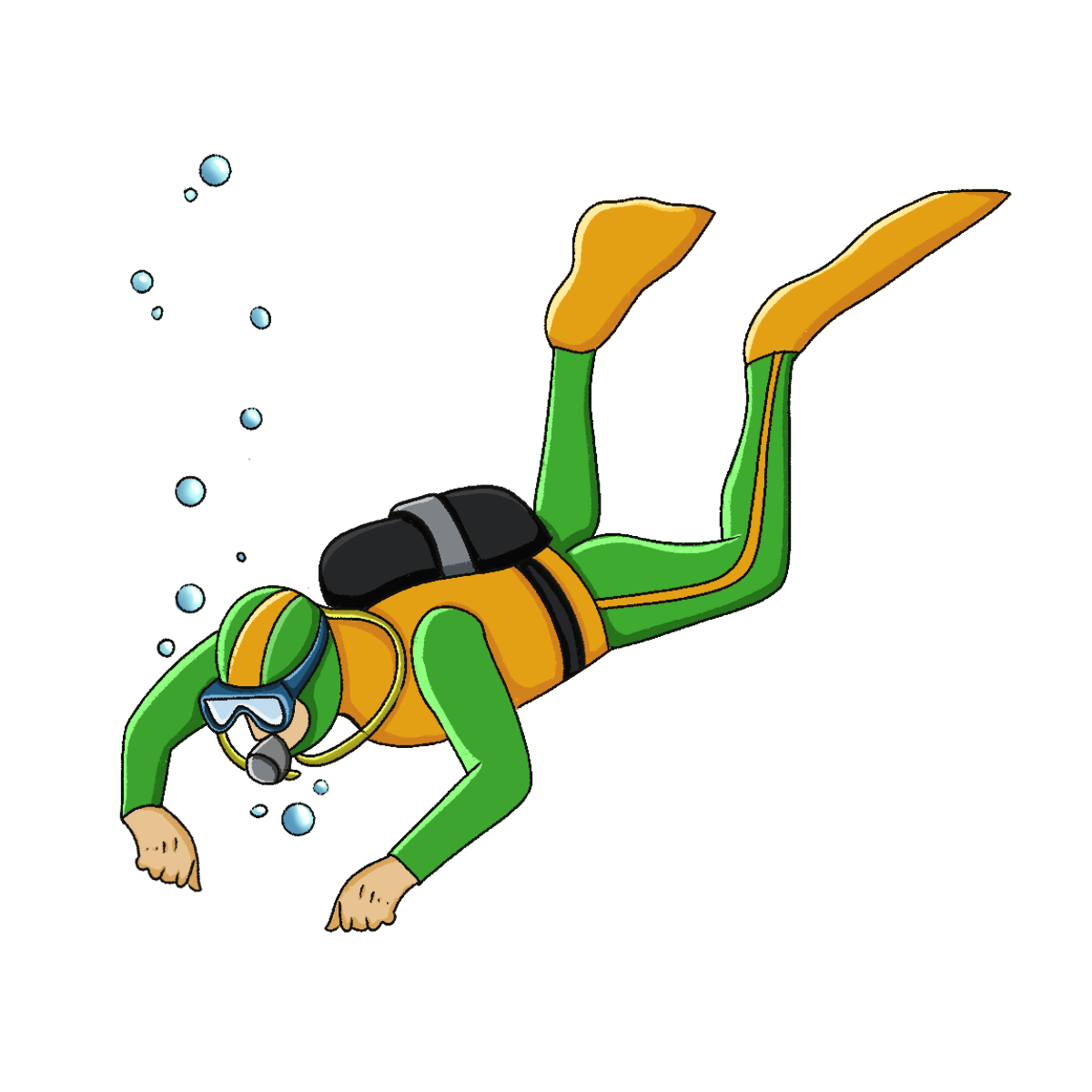 GHI NHỚ
Sinh vật phải có không khí để thở thì mới sống được. Ô-xi trong không khí là thành phần quan trọng nhất đối với hoạt động hô hấp của con người, động vật, thực vật.
Không khí có thể hoà tan trong nước. Một số động vật, thực vật có khả năng lấy ô-xi hoà tan trong nước để thở.
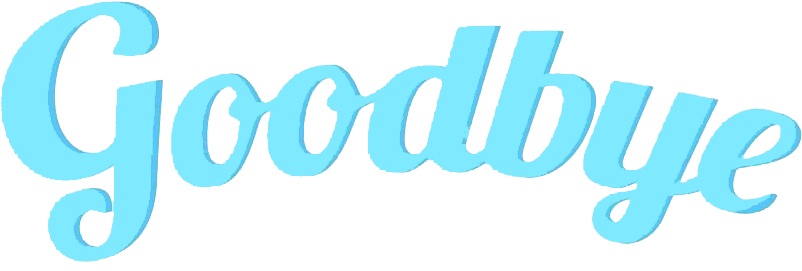